মাল্টিমিডিয়া ক্লাসে স্বাগত
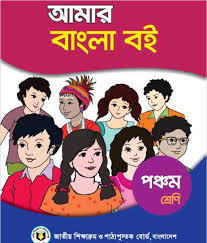 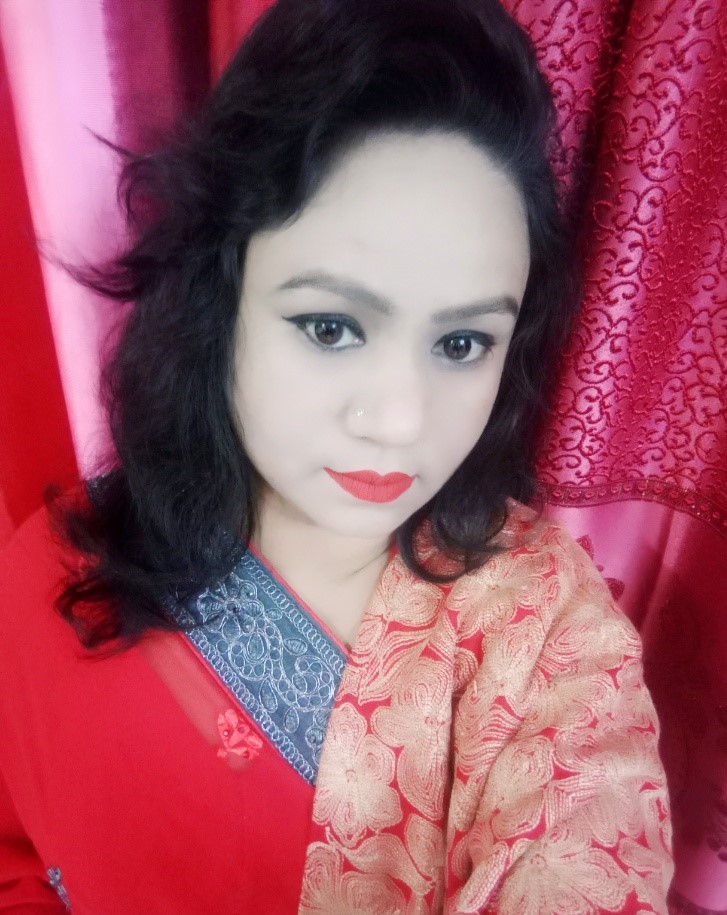 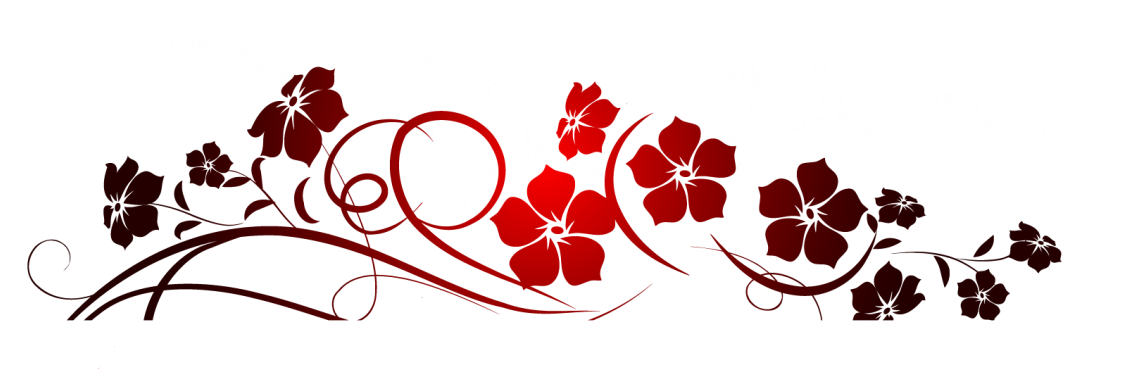 বিষয়: বাংলা 
শ্রেণি : পঞ্চম 
পাঠ শিরোনাম: স্বদেশ 
পাঠ্যাংশ: এই যে নদী …নয় কেনা।
সময়ঃ ৪০ মিনিট
নাহিদ আখতার পারভীন ।
সহকারী শিক্ষক 
জগদীশপুর  সরকারি প্রাথমিক বিদ্যালয়। 
তারাগঞ্জ,রংপুর।
শিখনফল
২.১.২ কবিতা শুনে মূলভাব বুঝতে পারবে।
২.২.১ কবিতা সম্পর্কিত প্রশ্ন উত্তর দিতে পারবে।
২.২.২ পাঠ্যবইয়ের কবিতা সাবলীল ভাবে আবৃত্তি করতে পারবে।
২.৩.২ কবিতা সংশ্লিষ্ট প্রশ্নের উত্তর লিখতে পারবে।
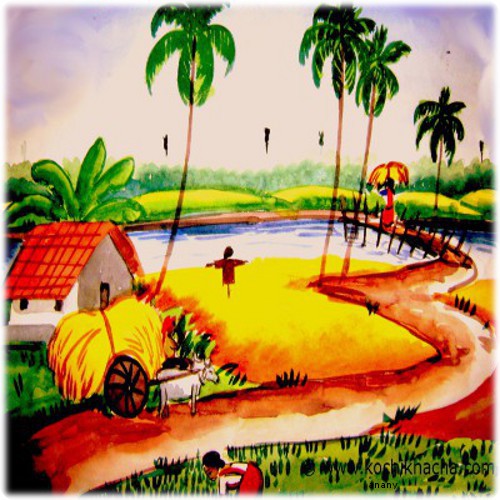 ছবিতে তোমরা কী দেখতে পাচ্ছ?
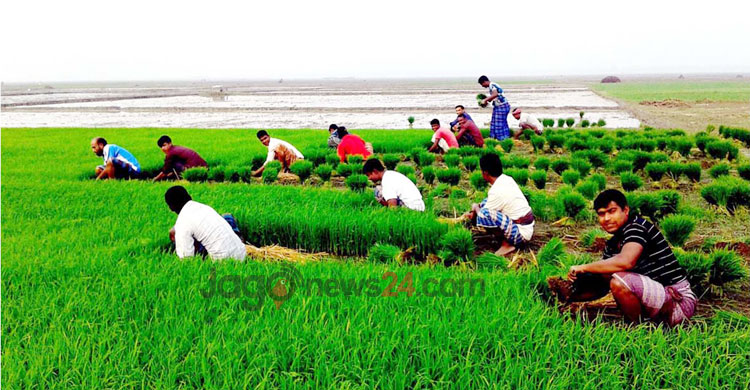 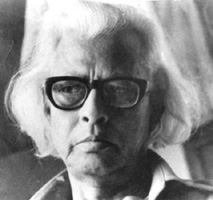 আজকের  পাঠ
স্বদেশ

আহসান  হাবীব
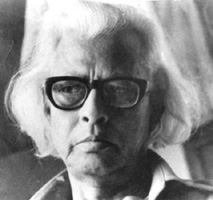 আহসান হাবীব
কবি  পরিচিতি
আহসান হাবীব
ছুটির দিন দুপুরে
বৃষ্টি পড়ে টাপুর টুপুর
শিক্ষার্থীরা তোমাদের বইয়ের ৫০ পৃষ্ঠা বের কর।
আমি কবিতাটি আবৃত্তি করছি তোমরা মনযোগ দিয়ে শুনবা।
স্বদেশ
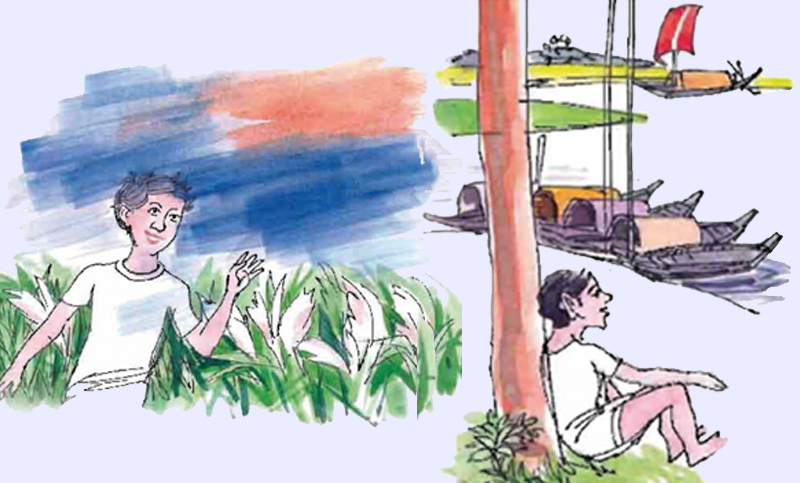 আহসান 
আহসান হাবীব

এই যে নদী
নদীর জোয়ার
নৌকা সারে সারে ,
একলা বসে আপন মনে 
বসে নদীর ধারে 
এই ছবিটি চেনা।
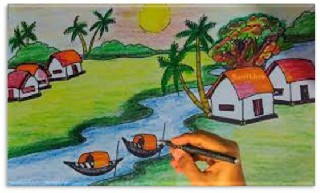 মনের মধ্যে যখন খুশি 
এই ছবিটি আকিঁ,
এক পাশে তার জারুল গাছে 
দুটি হলুদ পাখি-
এমনি পাওয়া এই ছবিটি 
কড়িতে নয় কেনা।
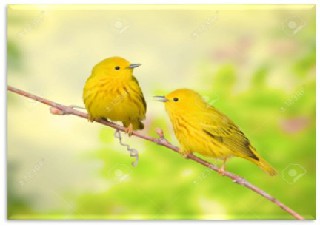 যুক্তবর্ণ শিখি
স্বদেশ- স্ব = স+ব
স্বদেশ
আঁকি
আঁকি - আঁ=আ+ ৺
শব্দের অর্থগুলো জেনে নিই
নিজের দেশ
স্বদেশ
সারে সারে
সারি সারি
কড়ি
টাকা পয়সা
বেশ
পোশাক
ঘরের ভিতরের শব্দগুলো খালি জায়গায় বসিয়ে বাক্য তৈরি করি।
কড়ি
টুকটুকে
পাখপাখালি
শিল্পী
কড়ি
ক। এদেশে আগে এখনকার মত টাকাপয়সা ছিলনা।লোকে কেনা-বেচা করত.................................দিয়ে।
টুকটুকে
খ।মেলা থেকে বোনের জন্য...................................................জামা কিনে আনবো।
শিল্পী
গ।জয়নুল আবেদিন ছিলেন একজন বড় মাপের চিত্র......................................................।
পাখপাখালি
ঘ।বাংলাদেশের গাছে গাছে শোনা যায়................................................কলকাকলি।
সঠিক উত্তরটি খাতায় লিখঃ
(১) নদীর তীরে সারি সারি কী রাখা ছিল ?
(ঘ) খড়ের গাদা
(গ) জাল
(খ) নৌকা
(ক) গাছের গুড়ি
(২) জারুল গাছে কয়টি পাখি ?
(ঘ) দুইটি
(গ) তিনটি
(ক) পাঁচটি
(খ) চারটি
(৩) নিজের দেশকে কী বলা হয় ?
(ক) পরদেশ
(খ) ভিন্নদেশ
(গ) স্বদেশ
(ঘ) বিদেশ
কবিতাংশের মূলভাব
বাংলাদেশ নদীমাতৃক দেশ,অর্থাৎ এদেশে সবখানেই নদী দেখা যায়।   ‘স্বদেশ’কবিতায় বাংলাদেশের প্রকৃতি ও মানুষের জীবনযাত্রার ছবি তুলে ধরা হয়েছে।একটি ছেলে সেই ছবি দেখছে ও তার মনের ভিতরে ধরে রাখছে।নদীর জোয়ার,নদীর তীরে নৌকা বেঁধে রাখা,গাছে গাছে পাখির কলকাকলি - সবই ছেলেটির মনে নিজের দেশের জন্য মায়া-মমতা ও ভালোবাসার অনুভূতি জোগাচ্ছে।
বাড়ির কাজ
বাংলাদেশ  সম্পর্কে ৫টি বাক্য লিখে আনবে।
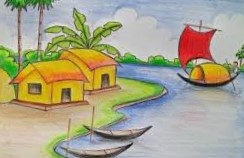 ধন্যবাদ